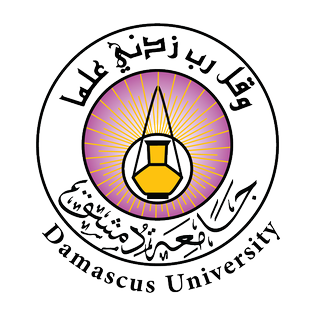 جامعة دمشق
كلية الهندسة الميكانيكية والكهربائية 
قسم هندسة الحواسيب والأتمتة
فهم المشهد المحيط بالروبوت باستخدام السمات ثلاثية الأبعاد
Scene Understanding around Robot Using 3D Features
إعداد: م. عبد العزيز النحّاس
إشراف: د.م. رائوف حمدان
الملخص
أصبحت عملية فهم المشهد في البيئة ثلاثية الأبعاد من أحد أهم الموضوعات البحثية النشطة ضمن نطاق الرؤية الحاسوبية، فبمقارنتها مع البيئة ثنائية الأبعاد ذات الصور الملونة، تحوي الصور ثلاثية الأبعاد على مجموعة ضخمة من المعلومات التي يمكن الاستفادة منها في عملية فهم المشهد وتحديد الأغراض الموجودة ضمنه، إن المعلومات ثلاثية الأبعاد المحصلة بواسطة الحساسات تتصف بكونها معلومات غير بنيوية وليست مرتبة، مما يجعل عملية الاستفادة منها بالطرق التقليدية المستخدمة مع الصور ثنائية الأبعاد عند تطبيقها بصورة مباشرة أمراً صعباً. 
نقدّم في هذه الرسالة نموذجاً جديداً CIMVNet للتعرف على الأغراض ضمن البيئة ثلاثية الأبعاد بالاعتماد على تعزيز معلومات الصور ثلاثية الأبعاد بمجموعة من السمات التي استُخرجت من الصور الملونة ثنائية الأبعاد، بالإضافة إلى الاستفادة من المعلومات السياقية للمشهد وارتباطات مكوناته المختلفة في تحسين دقة السمات ثلاثية الأبعاد المستخرجة. أثبت النموذج المطوّر أن الاستفادة من أكثر من مصدر للبيانات ضمن الصورة ثلاثية الأبعاد يحسّن من دقة التصنيف، فقد حقق النموذج المقترح تحسناً بالدقة مقارنة بالنتائج الخاصة بالدراسات المرجعية، بلغت 3.04% على أعلى دراسة مرجعية سابقة.
القسم العملي
القسم النظري
القسم النظري
مسارات فهم المشاهد ثلاثية الأبعاد
تصنيف المشاهد Scene Classification))
التقطيع الدلالي Semantic Segmentation))
كشف الأغراض Object Detection))
تقدير المكان Pose Estimation))
كشف السطوح Affordance Prediction))
إعادة البناء ثلاثية الأبعاد 3D Reconstruction))

بهدف تحسين أداء الأنظمة الراهنة المتعلقة بفهم المشهد المحيط بالروبوت تم إنجاز المهام التالية:
- دراسة كافة الطرق المستخدمة في عملية كشف الأغراض ضمن البيئة ثلاثية الأبعاد.
- ملاحظة عدم التركيز على أهمية المعلومات السياقية ضمن المشهد.

وبعد إنجاز دراسة تحليليّة في مسألة كشف الأغراض باستخدام السمات ثلاثية الأبعاد تمّ اقتراح نموذج جديد تم تسميته (CIMVNet) الناتج عن دمج تقنيتين رائجتين في عملية فهم المشهد هما السمات ثلاثية الأبعاد والمعلومات السياقية للمشهد.
الإشكاليّات البحثيّة:
- تواجد الروبوت في بيئة مشتركة مع الإنسان والعمل على تطوير قدراته ليتمكن من التفاعل مع هذه البيئة
- اقتضار معظم الأنظمة الراهنة على معالجة البيئة المحيطة بالروبوت على أنها مجموعة من الصور ثنائية البعد دون الأخذ بالحسبان السمات الثلاثية الأبعاد لهذه البيئة.

الأهداف البحثيّة:
-  بناء نظام حاسوبي يستخدم مبادئ التعلم العميق، يساعد في اكتشاف الأغراض وتمييزها ضمن المشهد ثلاثي الأبعاد اعتماداً على السمات المستخرجة منه، بالإضافة إلى الاستفادة من المعلومات السياقية على اختلاف مستوياتها لتحسين الدقة الموجودة في الأبحاث والدراسات السابقة.

أهميّة البحث 
تكمن أهمية البحث في رفع أداء الأنظمة الحالية المستخدمة في كشف الأغراض ضمن البيئة ثلاثية الأبعاد بما يساعد الأنظمة الروبوتية في أداء عملها بالشكل الأمثل.

منهج البحث 
كان منهج تحليلي تطبيقي.
البنية الأساسية لنموذج CIMVNet:
بُني النموذج المقترح اعتماداً على نموذج الـ VoteNet الذي يتميز بكونه يعالج دخل صورة المشهد ثلاثي الأبعاد والتي هي عبارة عن سحابة النقاط بصورة مباشرة دون إجراء أية عمليات تعديل أو تحويل.
استند نموذج الـ  VoteNet  إلى المبدأ التقليدي في كشف الأغراض في المشاهد ثنائية الأبعاد والذي يسمى تصويت هوف     (Hough voting) الذي يعتمد على إيجاد مراكز الأغراض ضمن الصورة ليتم بعدها تجميع النقاط حول هذا المركز وتصنيفها.
بارامترات تدريب الشبكة الخاصّة بالنموذج:
دُرِّبت بالشبكة كاملة ( end-to-end) باستخدام مُحسِّن ( Adam optimizer)  وحجم الدُفعة (Batch size) قدره 8. كما ضُبِط معدل التعلم الأساسي (learning rate) على 0.001.
امتد تدريب الشبكة على 260 حقبة تدريب (Epoch).  تم تعيين خطوات تحلل معدل التعلم (learning rate decay)  عند أرقام الأحقاب }100  ، 140 ، 180} ، ومعدلات الانحلال (decay rates)  هي {0.1 ، 0.1 ، 0.1}. استغرقت عملية التدريب حوالي 23 ساعة.
النتائج
النتائج والمناقشة
طُوِر في هذه الرسالة نموذج حاسوبي جديد (CIMVNet) للتعرف على الأغراض ضمن المشاهد ثلاثية الأبعاد، وهو البحث الأول من نوعه الذي استطاع الاستفادة من المعلومات السياقية للمشهد ثلاثي الأبعاد مع المعلومات المستخرجة من الصور ثنائية البعد المرافقة للمشهد بآن معاً.
أسهمت الصور ثنائية الأبعاد في تصحيح بعض مواقع مراكز الأغراض في البيئة ثلاثية الأبعاد من خلال تعزيز السمات المستخرجة من سحابة النقاط بمجموعة إضافية من السمات التي تتعلق بالصور الملونة ثنائية الأبعاد.
كما أسهمت المعلومات السياقية لعلاقة ارتباط النقاط مع بعضها بعضاً في عملية ترميم بعض النقاط ضمن سحابة النقاط، بالإضافة إلى تحسين السمات المستخرجة من خلال إعادة صياغة شعاع السمات المستخرج وإضافة تأثير كل نقطة على النقاط المحيطة.
إن تطبيق كل من التحسينات السابقة على النموذج الأولي (VoteNet) بصورة مستقلة  أوصل إلى نتائج جيدة مقارنة بالدراسات المرجعية السابقة، في حين أن دمج هذه التحسينات ضمن نموذج واحد (وهو النموذج المقترح CIMVNet) والذي استفاد من ميزات الصور الملونة والمعلومات السياقية للمشهد قد تفوق على الدراسات السابقة من خلال رفع متوسط الدقة بمقدار 3.04% والتي تعدّ حصيلة هذا البحث وخلاصته.
المراجع
[1]L. Shapiro and G. C. Stockman, Computer Vision: Prentice Hall, 2001. [2]E. R. Davies, Machine Vision: Theory, Algorithms, Practicalities: Morgan Kaufmann Publishers Inc., 2004. [3]R. Szeliski, Computer Vision: Algorithms and Applications: Springer-Verlag New York, Inc., 2010. [4] B. Jiihne and H. Hauflecker, Computer Vision and Applications: A Guide for Students and Practitioners: Academic Press, San Diego, California, 2000. [5] N. Pears, Y. Liu, and P. Bunting, 3D Imaging, Analysis and Applications : Springer, 2012. [6] A. Oliva, "Scene Perception," in the New Visual Neurosciences, E. J. S. Werner and L. M. Chalupa, Eds., ed: MIT Press, 2012. [7] A. Oliva, "Visual Scene Perception," Massachusetts Institute of Technology2009.[8] Muzammal Naseer, Salman H Khan, Fatih Porikli “Indoor Scene Understanding in 2.5/3D: A Survey” 2018.[9] N. Silberman, D. Hoiem, P. Kohli, and R. Fergus, “Indoor seg- mentation and support inference from rgbd images,” Computer Vision–ECCV 2012, pp. 746–760, 2012.[10] N. Silberman and R. Fergus, “Indoor scene segmentation using a structured light sensor,” in Proceedings of the International Con- ference on Computer Vision - Workshop on 3D Representation and Recognition, 2011.[11] J. Xiao, A. Owens, and A. Torralba, “Sun3d: A database of big spaces reconstructed using sfm and object labels,” in Proceedings of the IEEE International Conference on Computer Vision, 2013,